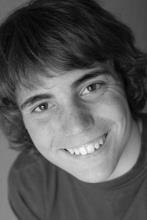 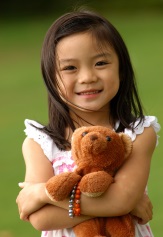 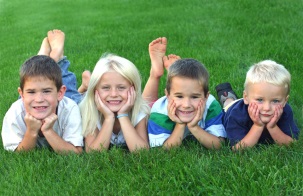 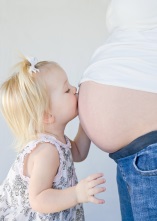 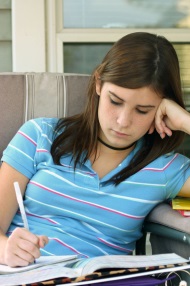 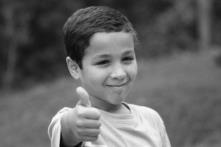 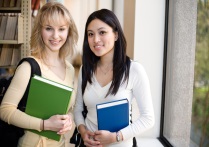 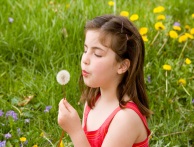 2016 Pediatric CDI Discussion Group
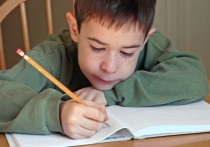 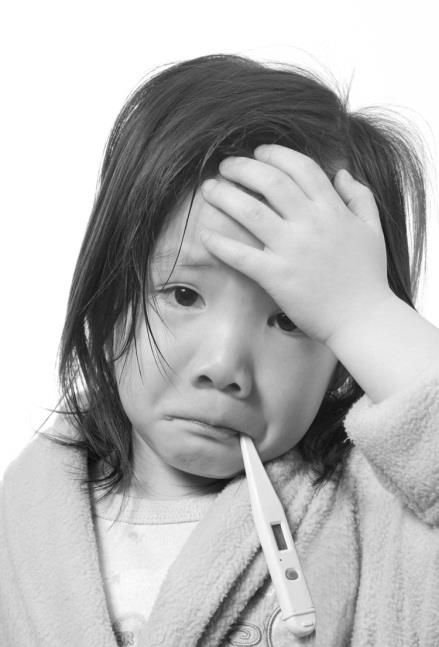 Measuring Pediatric CDI Success:  
Where CMI Falls Short






Moderators:
Daniel Catalano, M.D., FACOG
John P. Glatthorn
1 of 7
Sponsored by:
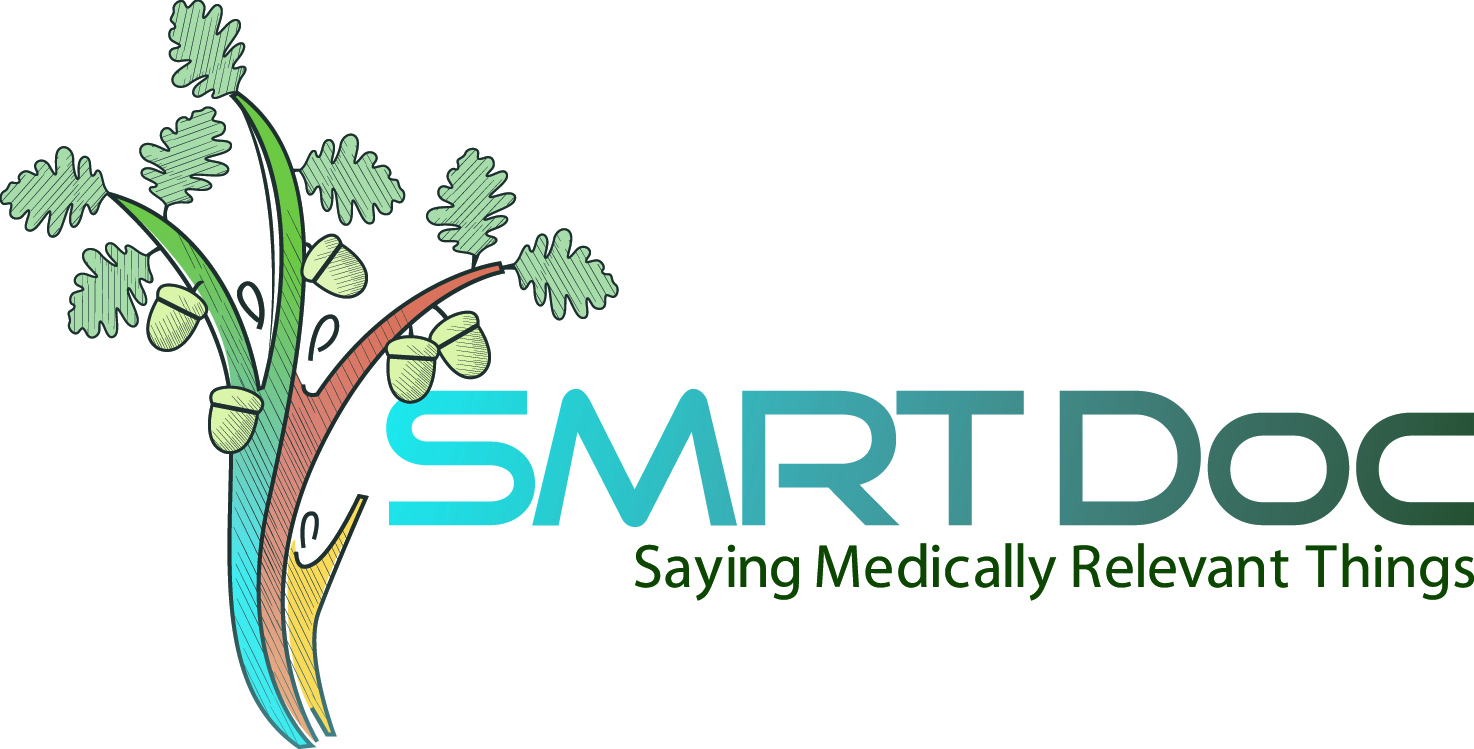 October 16th, 2016
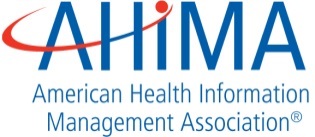 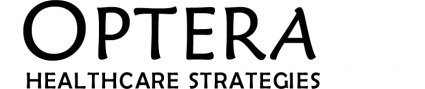 Copyright © 2016 SRMT Doc Consulting, Inc. and Glatthorn Enterprises, LLC – All Rights Reserved | Resale or distribution to third parties is prohibited
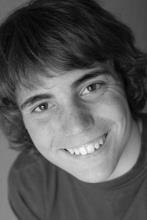 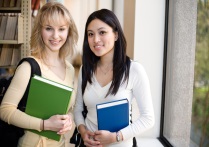 Housekeeping:
Food / Introductions / Format
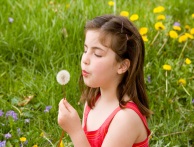 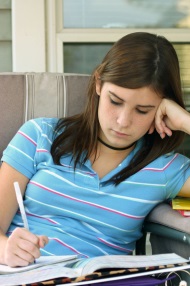 Food, wine, beer and dessert

Introductions

Discussion not a lecture – we have just as many questions as suggestions.

We are recording the audio and will include this in a presentation package with the slides for those not able to attend.

Questions and comments are not only welcomed but essential.

Timetable: 5:00-6:30pm
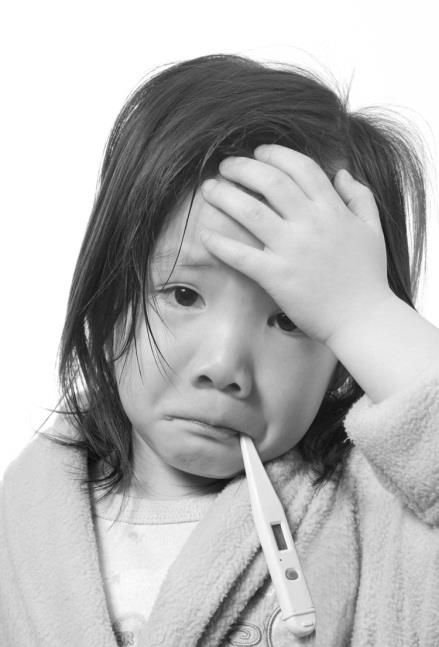 2 of 7
Sponsored by:
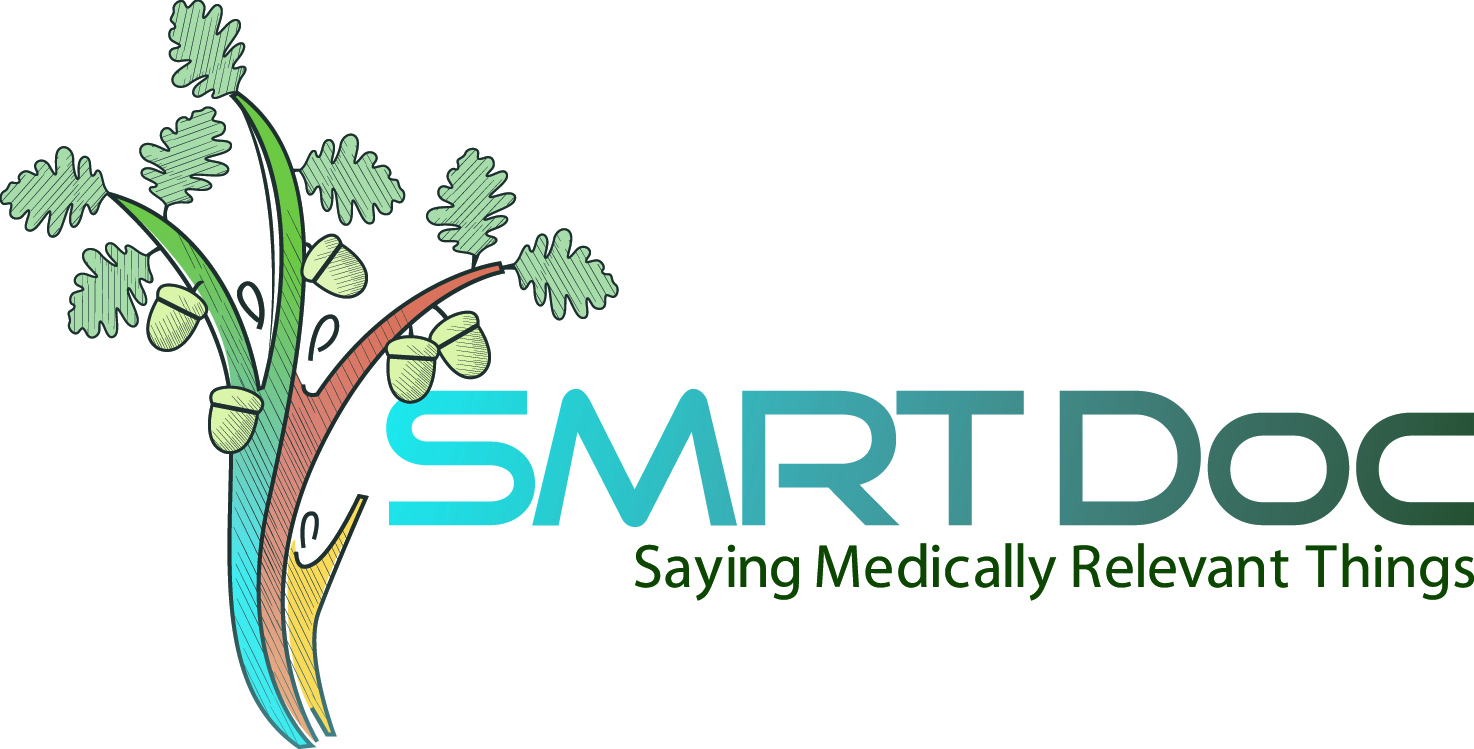 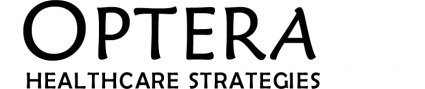 Copyright © 2016 SRMT Doc Consulting, Inc. and Glatthorn Enterprises, LLC – All Rights Reserved | Resale or distribution to third parties is prohibited
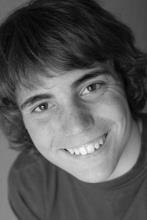 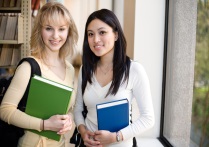 Fundamental Question 1:
How are you measuring CDI effectiveness?
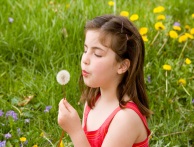 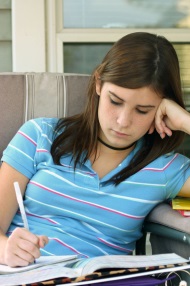 Traditional Methods
CMI (quantifiable)

SOI/ROM changes (quantifiable)

Higher reimbursement  (quantifiable)

Query/ Clarification response rates (quantifiable)

Random chart audits (quantifiable)

Charts reviewed/ Charts eligible (quantifiable)
Most frequent clarifications sought (quantifiable)
Provider engagement (anecdotal)
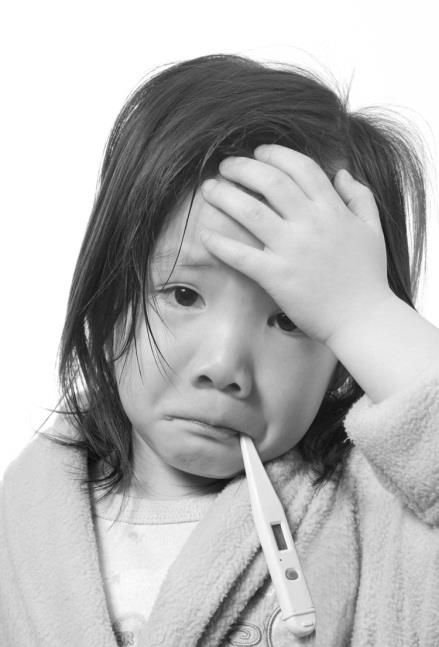 3 of 7
Sponsored by:
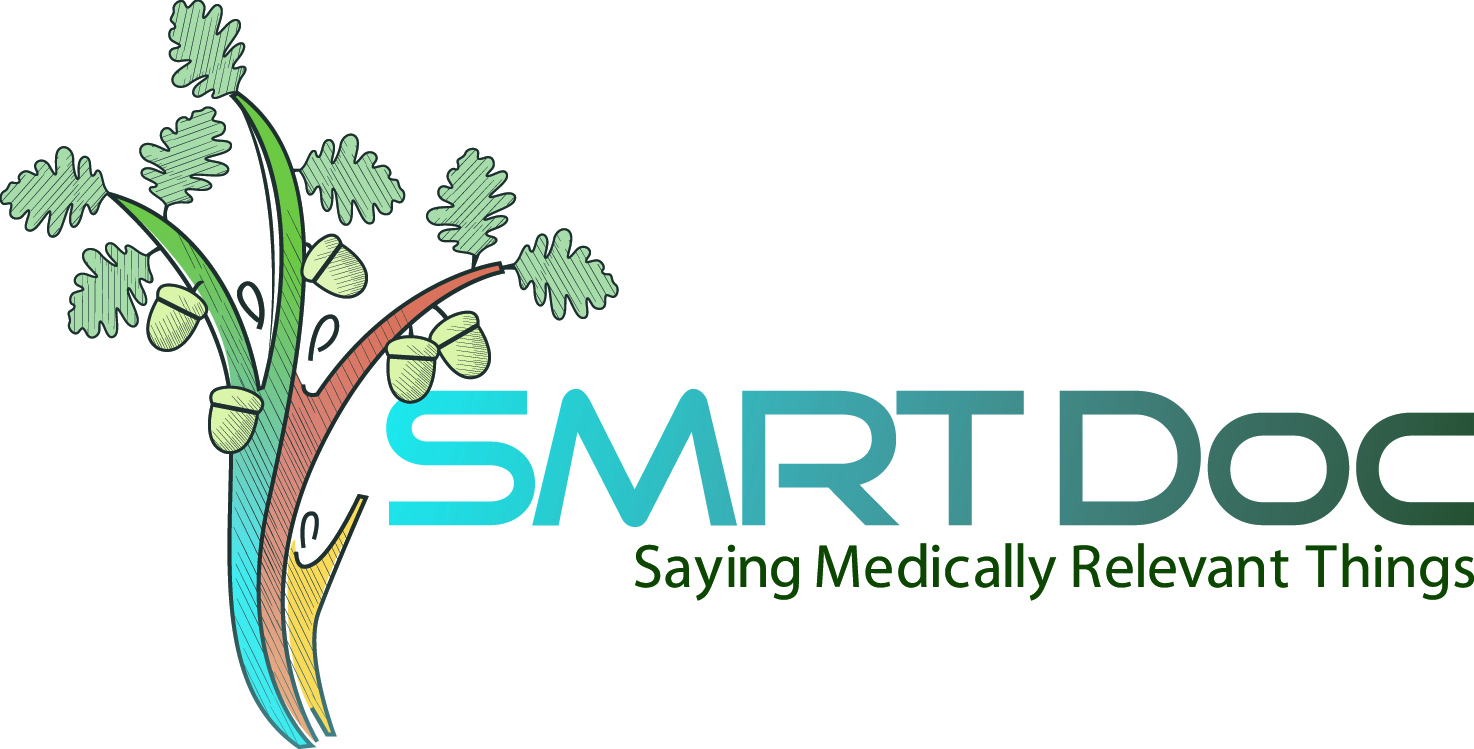 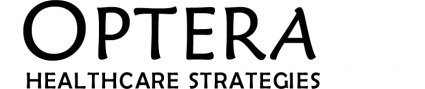 Copyright © 2016 SRMT Doc Consulting, Inc. and Glatthorn Enterprises, LLC – All Rights Reserved | Resale or distribution to third parties is prohibited
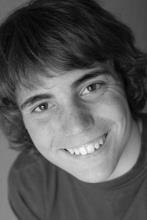 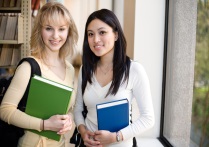 Fundamental Question 1:
How are you measuring CDI effectiveness?
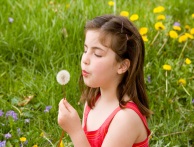 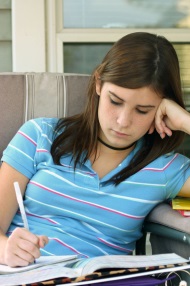 Is anyone using?
Denial/ medical necessity wins (quantifiable)

Unspecified code analysis (quantifiable)

Stratified chart audits (quantifiable)
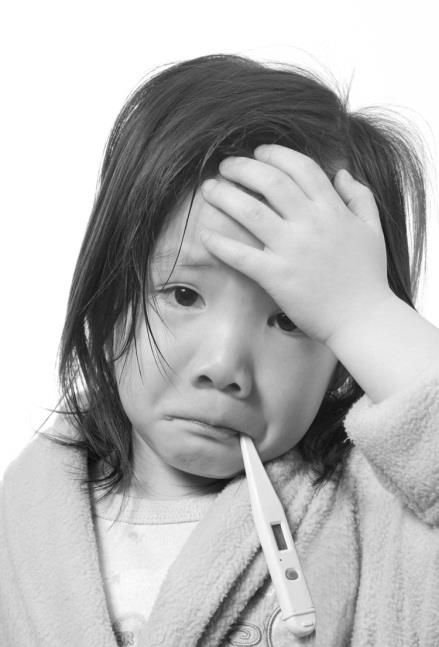 4 of 7
Sponsored by:
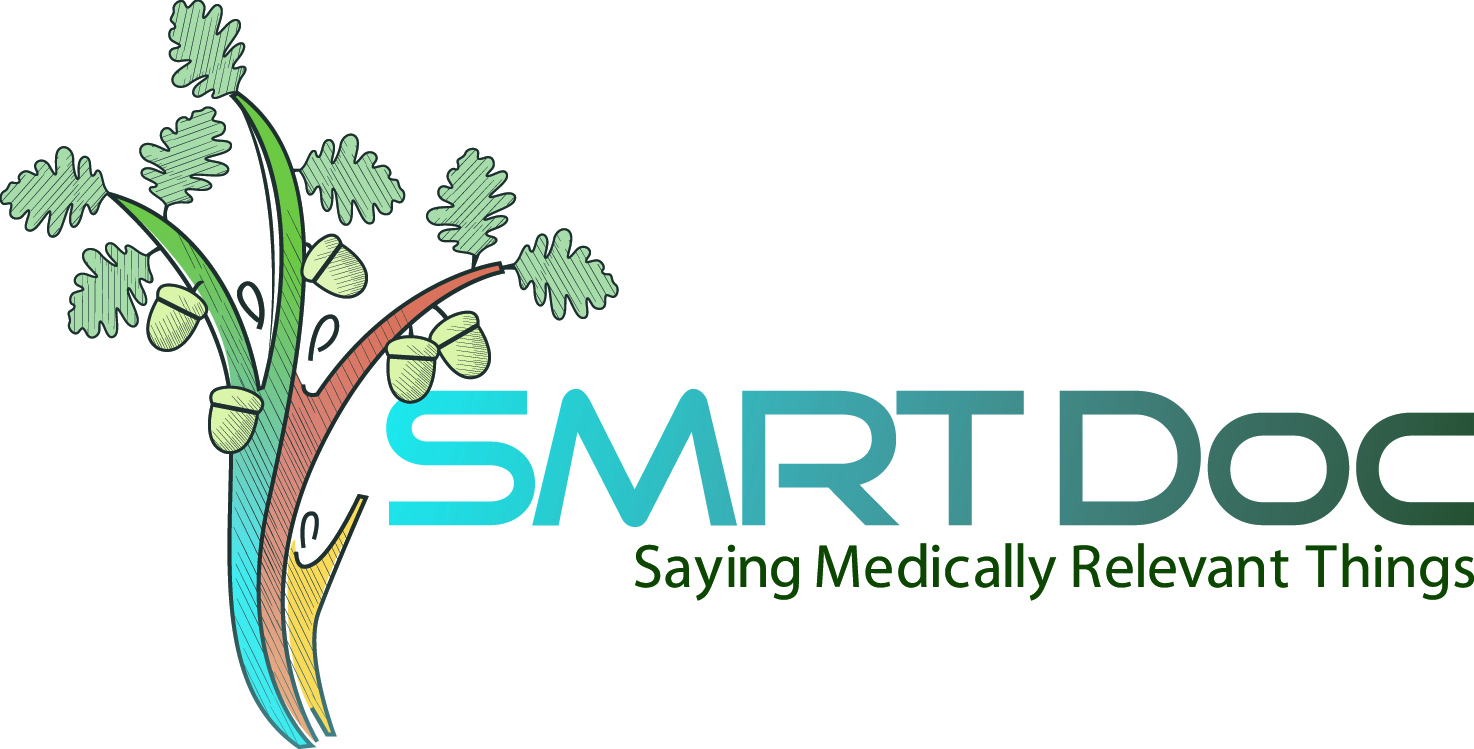 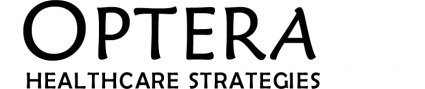 Copyright © 2016 SRMT Doc Consulting, Inc. and Glatthorn Enterprises, LLC – All Rights Reserved | Resale or distribution to third parties is prohibited
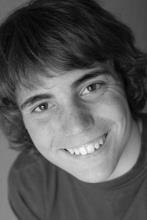 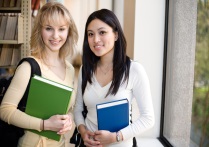 Fundamental Question 2:
Has your program performance stabilized?
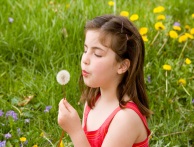 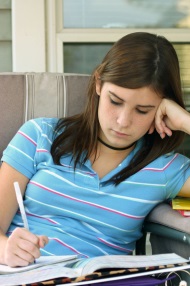 Common thoughts on Performance
Good team in place
CDI Specialists
CDIP Manager
MD advisor(s)

OK provider engagement but could be better

Good results on common diagnoses

Good results on DRG based payors
We only need to review Federal/ DRG payors
Justifying our existence to finance
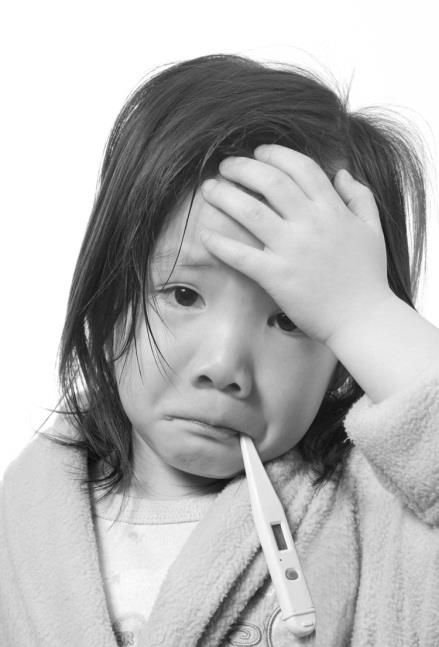 5 of 7
Sponsored by:
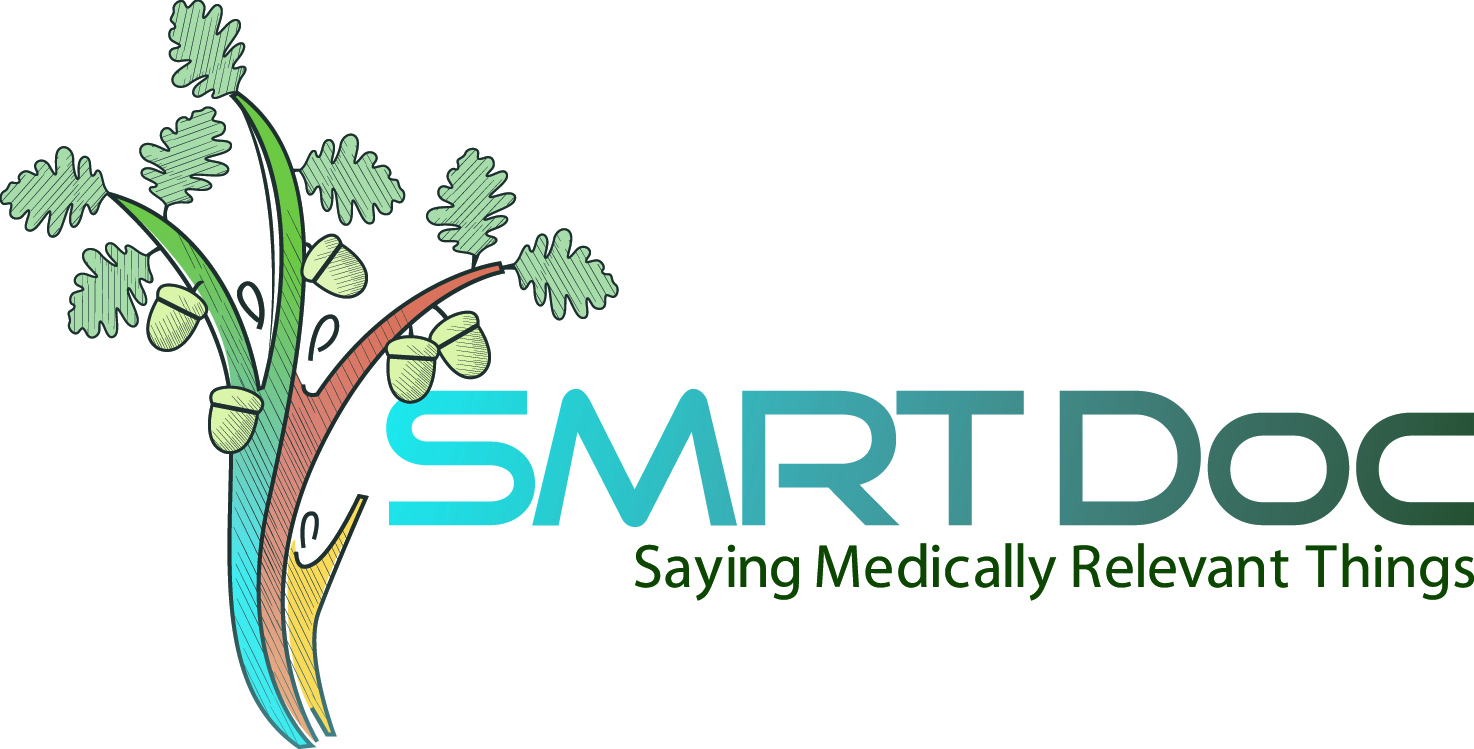 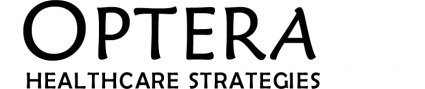 Copyright © 2016 SRMT Doc Consulting, Inc. and Glatthorn Enterprises, LLC – All Rights Reserved | Resale or distribution to third parties is prohibited
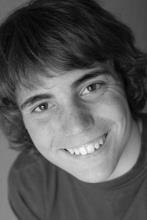 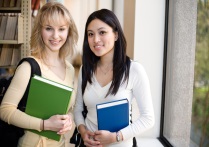 Fundamental Question 2:
Has your program performance stabilized?
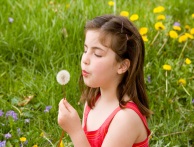 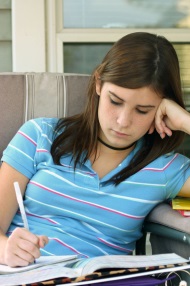 Concerns?
Sustainability?

Plateauing?

Long term value?
How are you measuring true plateau vs. potential?
Are you doing better than you were before CDI, but not excelling?
Are your coding professionals capturing individual diagnoses accurately? (not DRG accuracy– diagnosis accuracy)
Are your CDS professionals spending their time coding or reviewing charts?
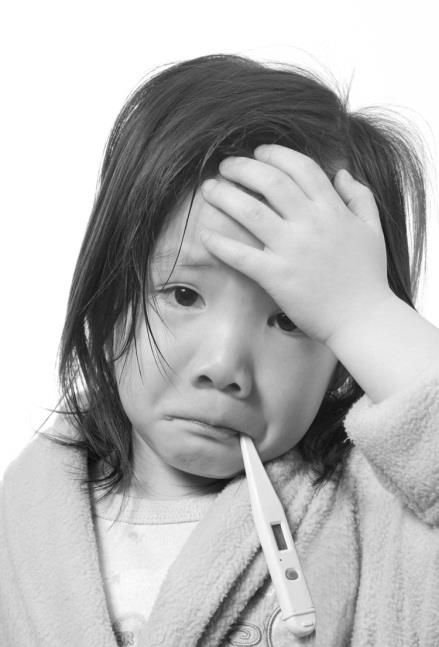 6 of 7
Sponsored by:
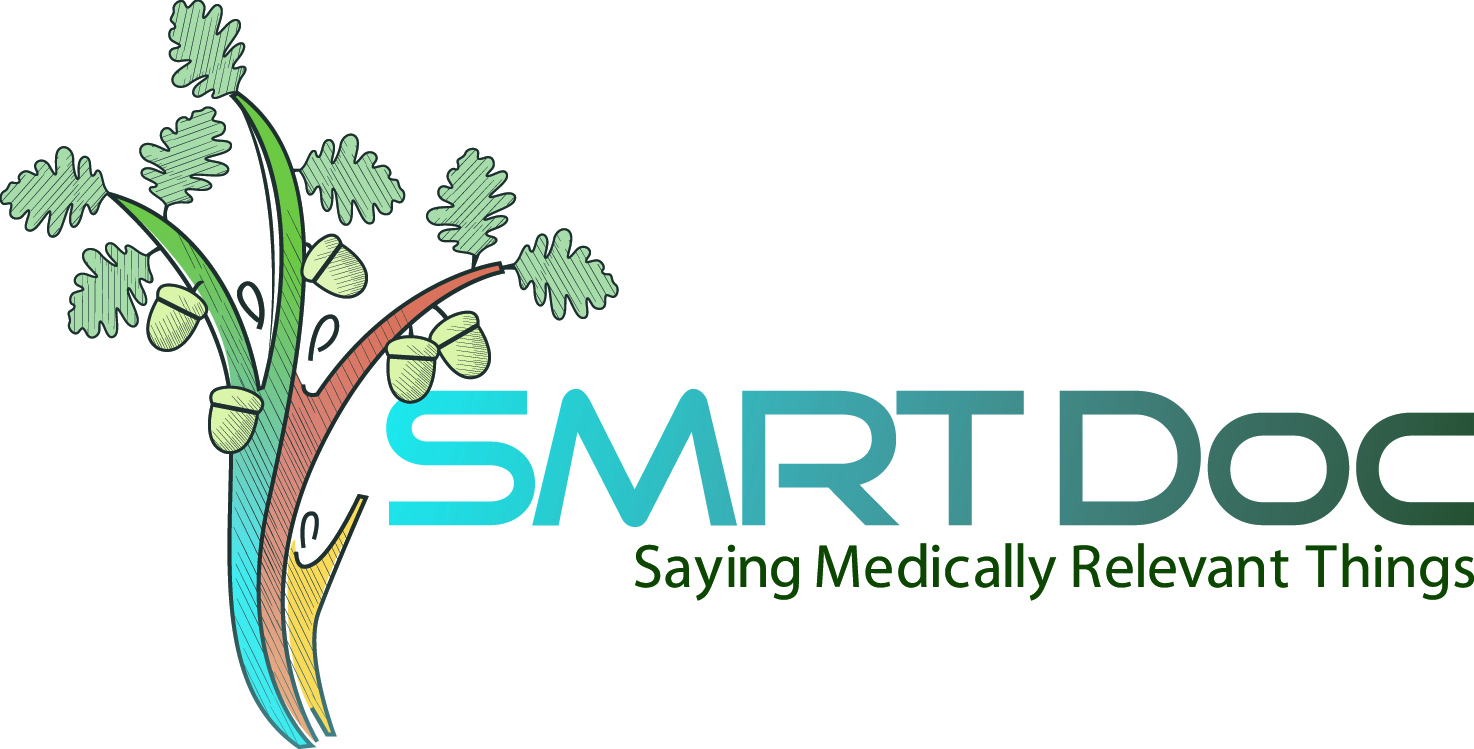 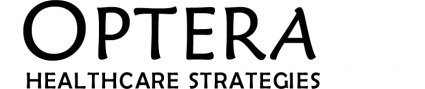 Copyright © 2016 SRMT Doc Consulting, Inc. and Glatthorn Enterprises, LLC – All Rights Reserved | Resale or distribution to third parties is prohibited
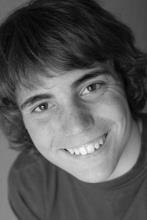 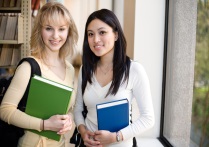 Fundamental Question 3:
What opportunities are in your future?
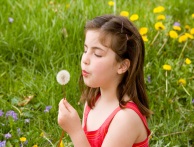 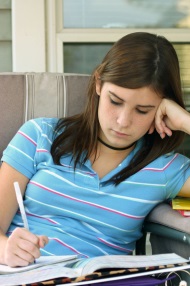 Has anyone…
Used CDI as a factor in ACO or VBP contracts?
Considered the impact that CDI has on LOS measurement, mortality rates, complication rates, HACs, POA, PSIs, etc ? 

Set hard reputational or peer comparison goals?

Trends in CDI
How have your major challenges changed?
What is the C suite asking of you now?
Are you enhancing surgical reports?
Are you looking to examine outpatient CDI?
Is the feedback loop with coding fully developed?
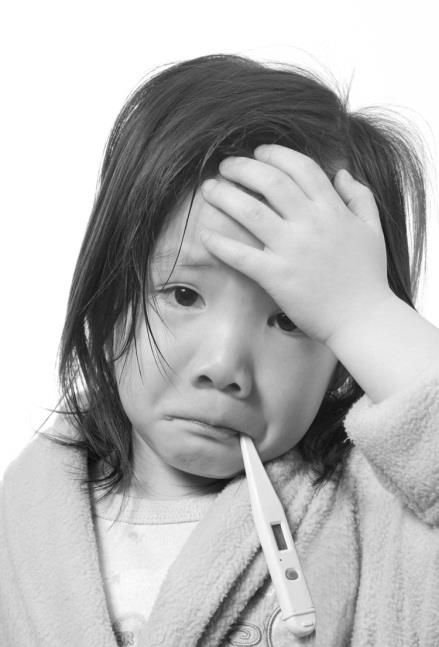 7 of 7
Sponsored by:
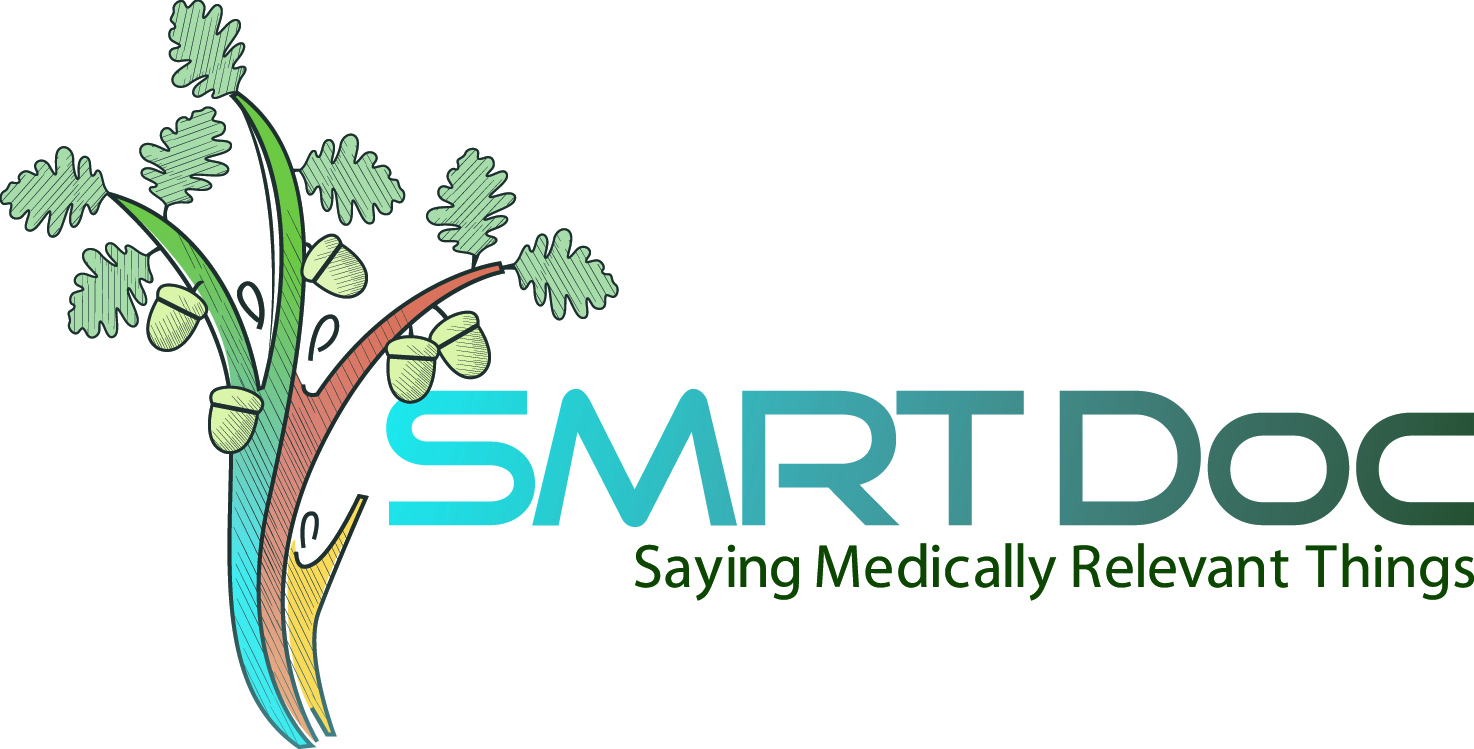 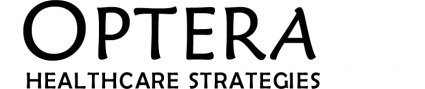 Copyright © 2016 SRMT Doc Consulting, Inc. and Glatthorn Enterprises, LLC – All Rights Reserved | Resale or distribution to third parties is prohibited